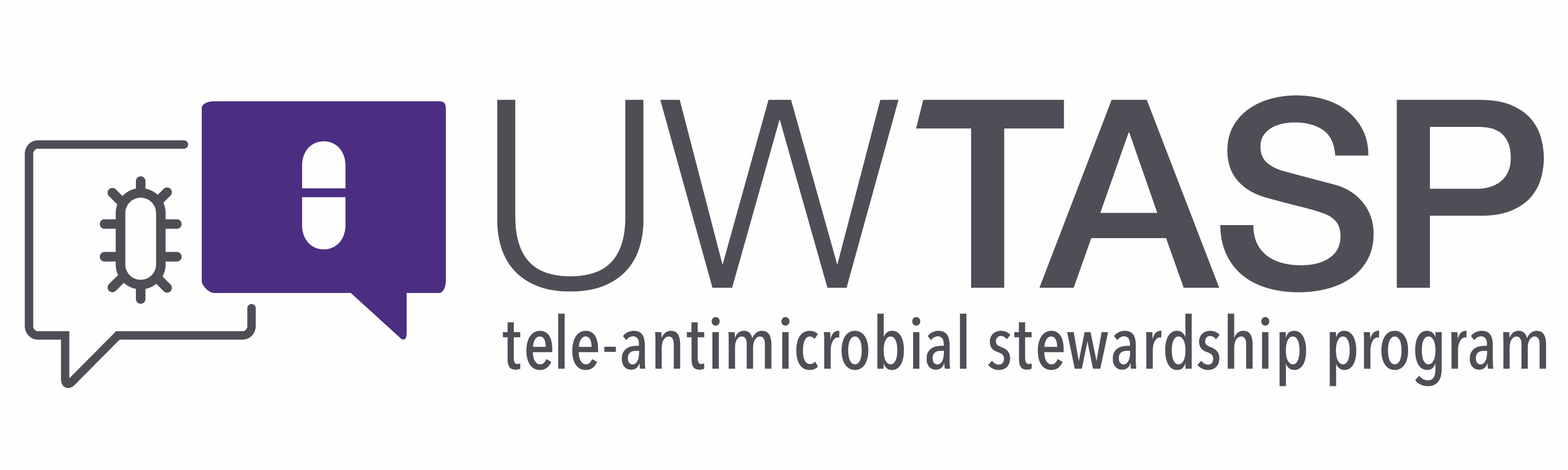 August 6, 2019
Agenda
Gram-negative Bacteremia Part I
Case Discussions
Open Discussion
Gram-negative Bacteremia
Part I
Jeannie Chan, PharmD, MPH
Zahra Kassamali Escobar, PharmD, BCIDP
UW Medicine | Harborview and Valley Medical Centers
August 6, 2019
Agenda
Goal: Discuss optimal treatment and duration, and management of GNR bacteremia
1.) How long to treat?
2.) Oral antibiotic as step-down?      
3.) Repeat blood cultures?
Gram Negatives
E. coli
Klebsiella spp.
Proteus spp.
Enterobacter spp.
Citrobacter spp.
Serratia spp.
± P. aeruginosa
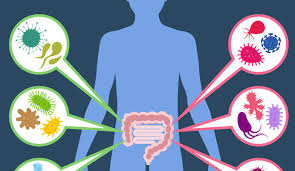 A 62 yo female presents to your hospital with sepsis. Urine and blood cultures grow E. coli
On Day 3, the patient is stabilized. What duration of therapy would you recommend to complete a course. 

5 days
7 days
10 days
14 days
What drives duration of therapy? History, the Solar System, and a Human hand
-Babylonians held the number 7 in mystical significance
-Ancient Chinese and Japanese based 7-day cycles on celestial bodies (Sun, Moon, Mars, Mercury, Jupiter, Venus and Saturn)
-Judaism, the world was created in 7 days
AD 321: 7-day week is formally codified by the Romans
Constantine
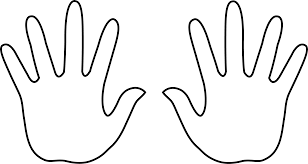 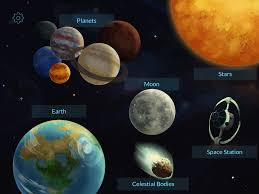 JAMA Intern Med. 2016 Sep 1; 176(9): 1254–1255.http://www.bbc.co.uk/religion/0/20394641
Duration – Less is More….
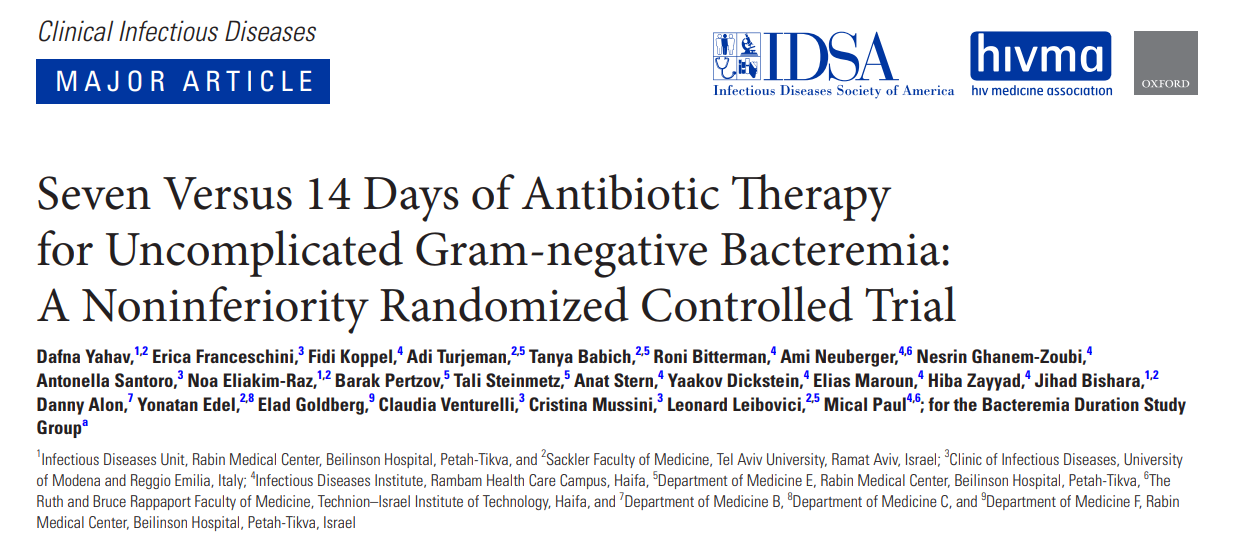 Patient population
71 years old 50% female
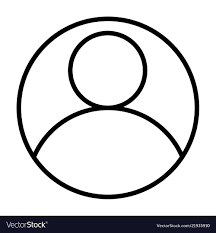 20-25% urinary device
25%malignancy
60% independently functional
Yahav et al. Clin Infect Dis. 2018 Dec 11.
Inpatient adults with GNR bacteremia, afebrile & hemodynamically stable x48hN = 604
TREATMENT GROUP: 7 days of antibioticsN = 306
CONTROL GROUP: 14 days of antibioticsN = 298
PRIMARY OUTCOME (composite endpoints within 90 days):All-cause mortality ▪ Relapse of bacteremia ▪ Local/distant infectious complications ▪ Readmission ▪ Extended hospital stay > 14 days
14-DAY TREATMENT: 48%Mortality: 10.7%Readmission: 42.6%LOS >14 d: 6.4%
Relapse BSI: 2.7%
Complications: 3.7%
7-DAY TREATMENT: 46%Mortality: 11.8%Readmission: 38.9%LOS >14 d: 4.9%
Relapse BSI: 2.6%
Complications: 5.9%
The patient is ready for discharge but has 4 days on antibiotic therapy remaining.
What oral agent would you recommend?
Amoxicillin/clavulanate
Cefpodoxime 
Levofloxacin
Sulfamethoxazole/trimethoprim
Oral antibiotic step-down
Percent (%)
64% (7-d) and 81%( 14-d) groups received oral antibiotics
Yahav et al. Clin Infect Dis. 2018 Dec 11.
A 57 yo female presents to your ED with sepsis. Urine and blood cultures grow P. aeruginosa
On Day 3, the patient is stabilized. What duration of therapy would you recommend to complete a course. 

7 days
10 days
14 days
21 days
Pseudomonas aeruginosa Bacteremia – How long is long enough?
Primary Endpoint: 
Recurrent P. aeruginosa infections or death within 30 days of stopping antibiotic
Fabre V, et al. Clin Infect Dis 2019
Patient population
61-66 years old 
34-38%% female
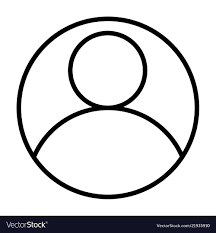 30-33% ICU stay
20-22% HD
14-16% DM
Immunocompromised:
11-12% immunosuppressive therapy
18-21% chemo past 6 months
14-17% stem cell transplant past year
Fabre V, et al. Clin Infect Dis 2019
“Less is More” also applies to Pseudomonas aeruginosa
Fabre V, et al. Clin Infect Dis 2019
Benefits of oral antibiotic
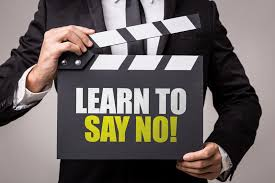 Reduce hospital length of stay
Improve quality of life
Discomfort of IV catheter
Improve mobility
Perception of health and functional capacity
Decrease risk of infectious and non-infectious catheter associated complications
Decrease medication costs
IV drug preparation and administration cost
Tamma PD, et al. JAMA Internal Medicine 2019;179:316-323
Do we need follow up blood culture to document clearance for GNR?
Yes
No
Not sure
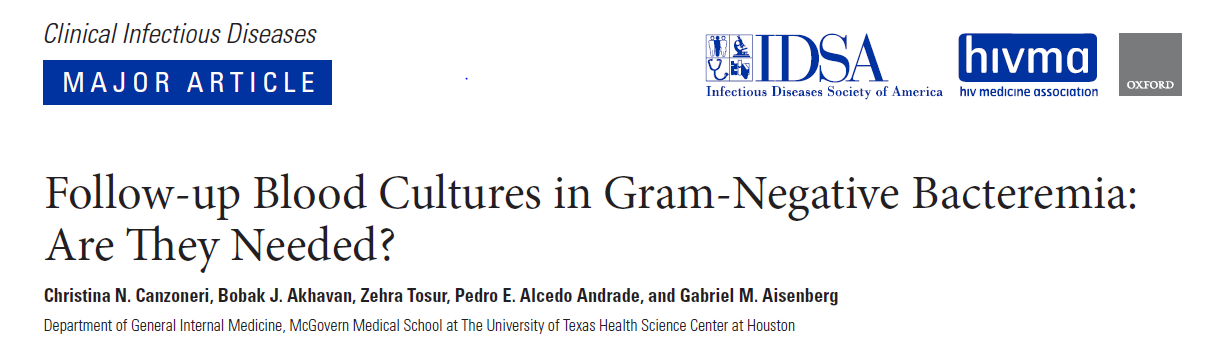 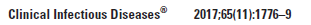 Of 500 patients with bacteremia, 383 (77%) had follow up blood cultures (FUBC)

Of 140 Gram-negative bacteremia, only 8 (6%) had positive FUBC

Takes 17 FUBC to yield 1 positive result
Repeat cultures are low yield for UTI
E. coli rarely leads for persistent bacteremia
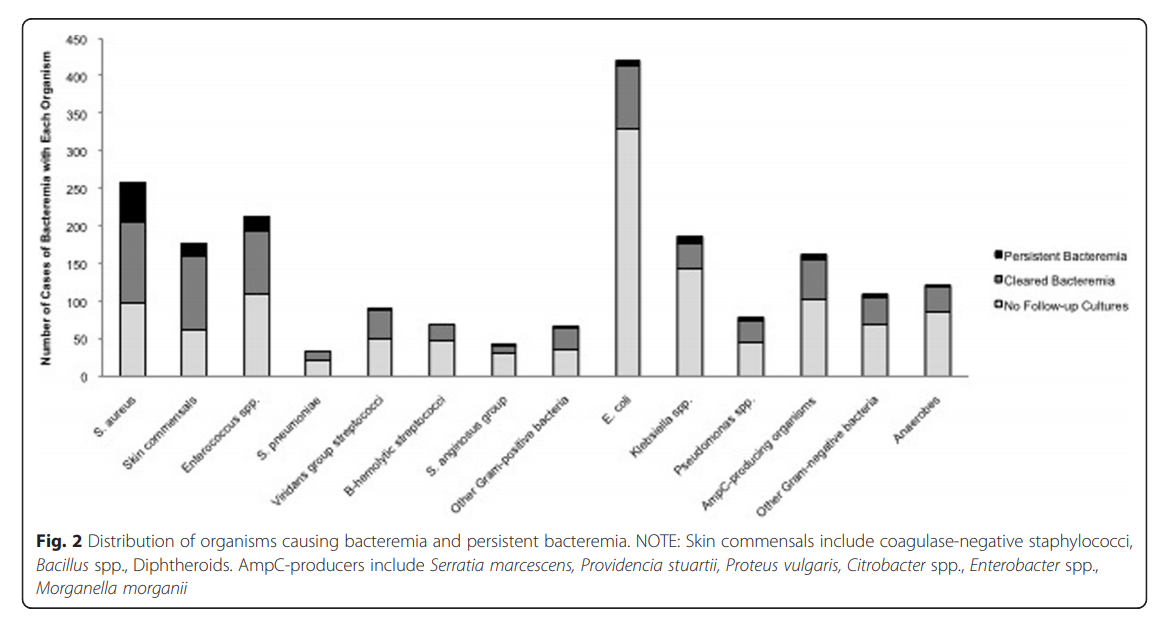 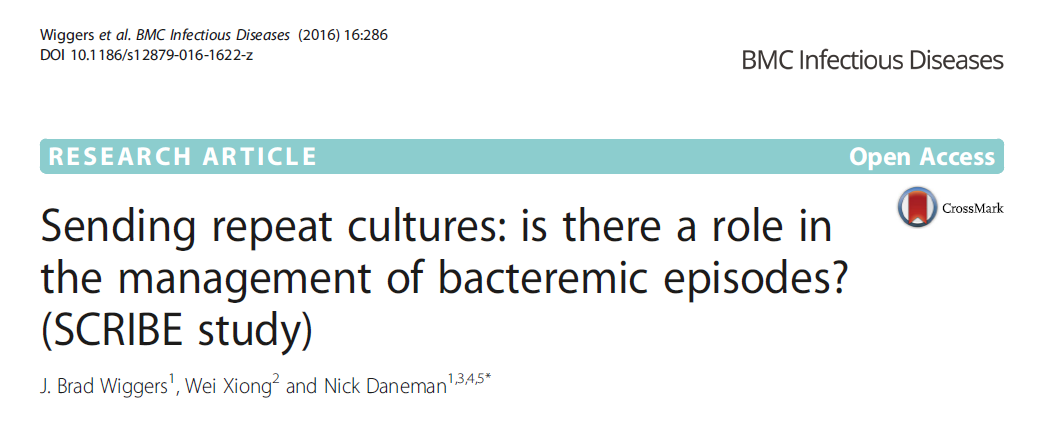 5%
Number of cases of bacteremia
E. coli
S. aureus
Skin commensals
Enterococcus spp.
Wiggers et al. 2016 BMC Infect Dis. 16:286
Take-home Messages
Seven days for Gram-negative bacteremia 
Source controlled
Signs of clinical improvement
Antibiotic selection
Based on organism susceptibility 
Oral step-down: Fluoroquinolones/Bactrim
No need to repeat blood cultures for clearance
Unless: fever, uncontrolled source (e.g. endovascular, undrained source)